Section 2
Expressions of Concentration
Review
Concentration is how much solute is present a certain amount of solvent or solution
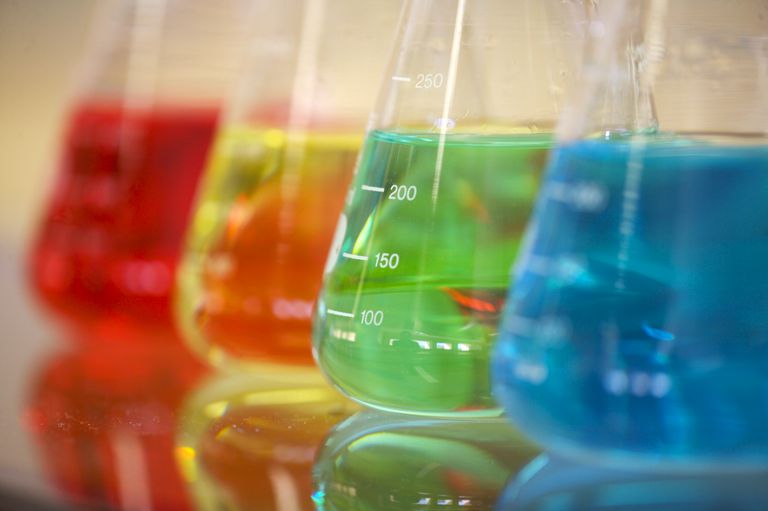 moles of solute
Molarity (M) =
Liters of solution
Molarity
Ratio of the moles of solute to LITERS of solution
Reminder:  There are 1,000 mL in a L
When Given Grams
Convert grams to moles using molar mass from PERIODIC TABLE
Then use the formula to solve for molarity
1 mol
1 L
4.00 g C12H22O11 =
350 mL =
1,000 mL
342 g
Example
A 4.00 g sugar cube (sucrose: C12H22O11) is dissolved in a 350 ml teacup filled with hot water. What is the molarity of the solution?
Step 1: Convert grams to mols
                                                                          = 0.0117 mol  

Step 2: Convert mL to L
                                                                       = 0.35 L
0.0117 mol
moles of solute
M =
Molarity (M) =
Liters of solution
0.35 L
Step 3: Use the formula to solve for M








                        = 0.033 M
Practice
Worksheet